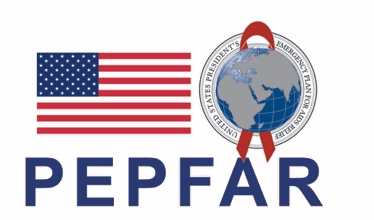 Содействие в реализации Национальных программам по достижению контроля на эпидемией ВИЧ в странах Центральной Азии
Анна Дерябина
Директор в странах Центральной Азии
Стратегические направления проекта
Разработка и внедрение новых подходов по повышению эффективности программ поддерживающей терапии метадоном (ПТМ)
Разработка и внедрение новых подходов по выявлению новых случаев ВИЧ-инфекции и быстрого начала антиретровирусной терапии (АРТ)
Разработка и внедрение инновационных подходов по обеспечению удержания людей, живущих с ВИЧ (ЛЖВ), на АРТ и повышению приверженности ЛЖВ к терапии
Разработка, внедрение и содействие эффективному использованию различных инструментов и систем мониторинга и оценки программ по ВИЧ
План мероприятий в Кыргызской Республикеоктябрь 2019-сентябрь 2020 года
Сайты PEPFAR
г. Бишкек
Чуйская область
г. Ош
Ошская область
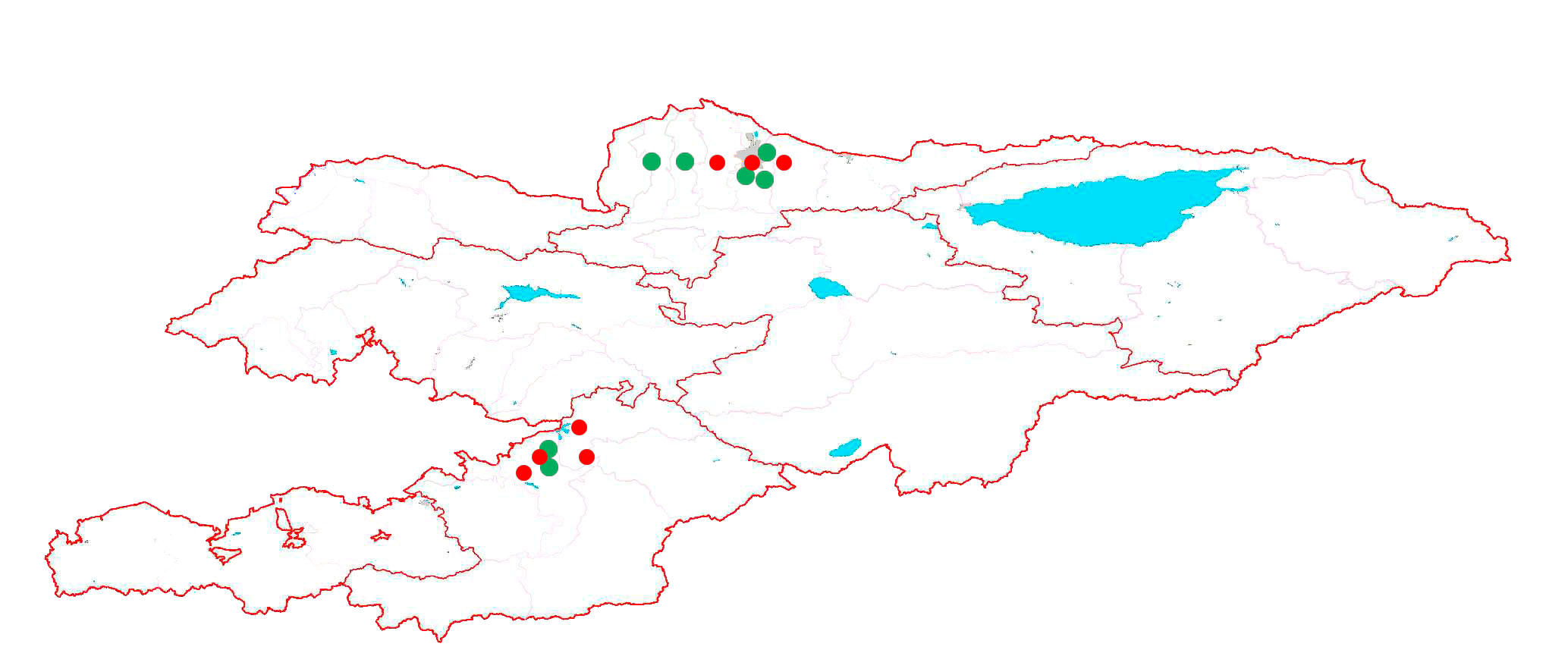 Разработка и внедрение новых подходов по повышению эффективности программ ПТМ
Компьютерная программа по проведению когнитивно-поведенческой терапии у пациентов, получающих ПТМ 
Цель: увеличение приверженности ПТМ и снижение частоты срывов и повышение информированности о ВИЧ-инфекции, включая вопросы АРТ
Обучение сотрудников, прикомандирование психологов/психотерапевтов
Работа с сотрудниками пунктов обмена шприцев в медучреждениях по повышению их информированности о ПТМ
увеличение числа клиентов ПОШ, направленных в ПТМ 
Пересмотр существующего подхода и более качественная реализация подхода «единого окна» на базе пунктов ПТМ
100% ЛЖВ на ПТМ получают АРТ и имеют вирусную супрессию
Сотрудничество с РЦН по дальнейшему внедрению системы постоянного улучшения качества работы пунктов ПТМ и институционализации подходов по клиническому наставничеству
Разработка и внедрение новых подходов по выявлению новых случаев ВИЧ-инфекции и быстрого начала АРТ
Активное участие патронажных медицинских сестер и равных консультантов в повышении качества обследования партнеров ЛЖВ (INDEX)
Все ЛЖВ с высоким риском передачи ВИЧ прошли опрос на наличие половых партнеров; установлены в среднем 1.5 партнера на ЛЖВ; все установленные партнеры обследованы
Возможность применения тестов для само-тестирования
Пилотирование рутинного использования анализа на давность заражения в г. Бишкеке (TRACE)
Разработка СОП и алгоритма действий Центра СПИД по результатам анализа на давность заражения
Обучение сотрудников центра СПИД
Закуп и поставка тест-систем  
Содействие расширению доступа к доконтактной профилактике (PreP)
Разработка СОП и алгоритма действий для проведения PreP
Адаптация разработанных ICAP материалов и обучение сотрудников центров СПИД
Разработка материалов для пациентов
Разработка и внедрение инновационных подходов по обеспечению удержания ЛЖВ на АРТ и повышения их приверженности к терапии
Дальнейшая реализация и постоянное усовершенствование проекта патронажного ухода на дому (SUPPORT4HEALTH) 
Добавляем мониторинг приверженности профилактического лечения туберкулеза
Регулярные вебинары для м/с по вопросам ведения пациентов с ВИЧ 

Применение TB LAM Ag тестов для скрининга на туберкулез пациентов с CD4 ≤200
Разработка СОП и алгоритма действий для проведения скрининга TB LAM Ag
Обучение сотрудников и закуп тест-систем  

Повышение эффективности работы равных консультантов по обеспечению приверженности ЛЖВ АРТ (Here4You)
Систематическая индивидуальная работа с пациентами, отказывающимися от АРТ; пациентами на АРТ c высокой ВН.
Координация мероприятию с Flagship
Поддержка позиции равного-консультанта в Узгене
Разработка и внедрение инновационных подходов по обеспечению удержания ЛЖВ на АРТ и повышения их приверженности к терапии (2)
Работа по улучшению приверженности АРТ в тюрьмах (AFEW)
Школы пациентов, мониторинг приверженности и сопровождение по выходу из тюрьмы
Продолжение работы по ежеквартальному финансовому мотивированию сотрудников Центров  СПИД и ЦСМ на основе достигнутых результатов 
Сотрудничество с РЦ СПИД для дальнейшего внедрения системы постоянного улучшения качества программ лечения ВИЧ-инфекции и институционализации подходов по клиническому наставничеству
Продолжение реализации проекта ЭХО для врачей на базе КГМИП и ПК
Разработка, внедрение и содействие эффективному использованию инструментов и систем мониторинга и оценки программ по ВИЧ
Поддержка информационных систем здравоохранения (ЭРЗПТ, Система ЭС, е-Содействие, индексное тестирование)
Начала работы по созданию онлайн версии системы электронного слежения за случаями ВИЧ
Расширение числа учреждений, использующих национальный регистр обследованного населения (РОН), и постоянный мониторинг качества вводимых данных  
Помощь при проведении ИБПИ («ДЭН») 
Пересмотр протокола, адаптация вопросников в e-ДЭН
Помощь в обучении сотрудников, проведении мониторинга полевого этапа и анализе данных 

Содействие в получении и сдаче отчетности в PEPFAR
Обучение и сопровождение при сдаче отчетов
Цель 1 – Оптимизация выявления новых случаев
ОЗТ
Цель 2 – Удержание на АРТ и поддержание приверженности
95% ЛЖВ в пилотных учреждениях охвачены хотя бы одной интервенцией
90% ЛЖВ, которые начали АРТ до или во время заключения, удерживаются на лечении
85% ЛЖВ, которые находятся на АРТ три и более месяца, имеют подавленную вирусную нагрузку
Цель 2 – Удержание на АРТ и поддержание приверженности
Цель 3 – Непрерывность лечения до и после освобождения
ПОКАЗАТЕЛИ ДОСТИЖЕНИЯ ЦЕЛЕЙ ДЛЯ ГЦПБС г. Бишкек
Спасибо за внимание!